Меркасур
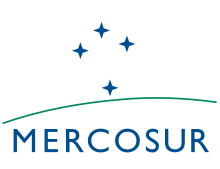 Аўтар: Ганчарэвіч Яна
МЕРКАСУР –агульны рынак краін Паўднёвай Амерыкі. Назва арганізацыі паходзіць ад іспанскага Mercado Común del Sur, што азначае "Паўднёва-амерыканскі агульны рынак".
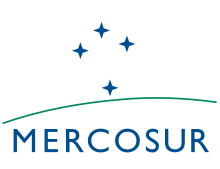 Сцяг арганізацыі
Утварыўшыся ў 1991 г., арганізацыя аб’ядноўвае чатыры дзяржавы – Аргенціну, Бразілію, Урагвай, Венесуэлу.
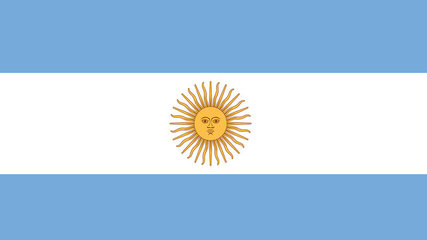 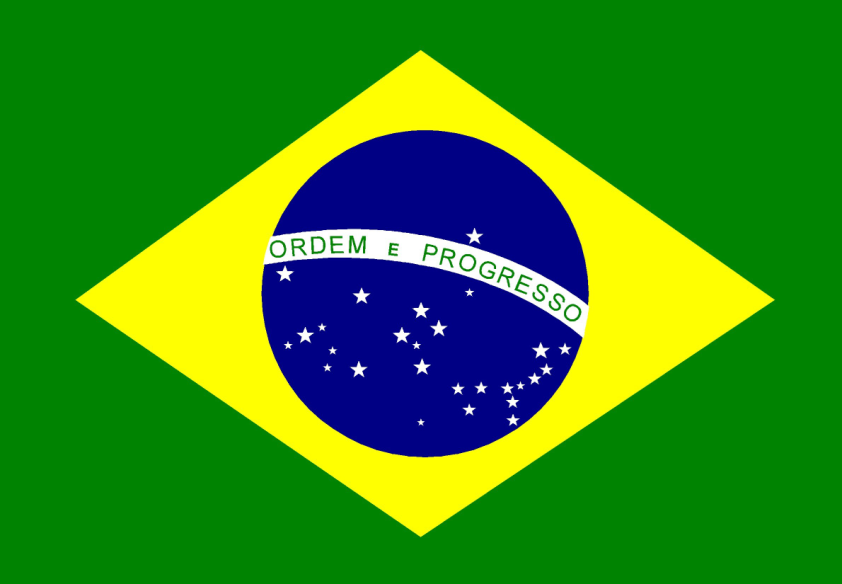 Аргенціна
Бразілія
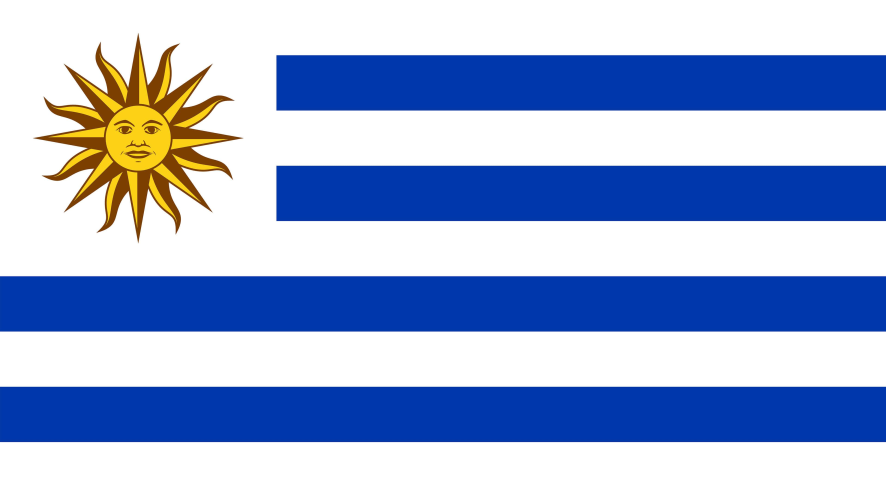 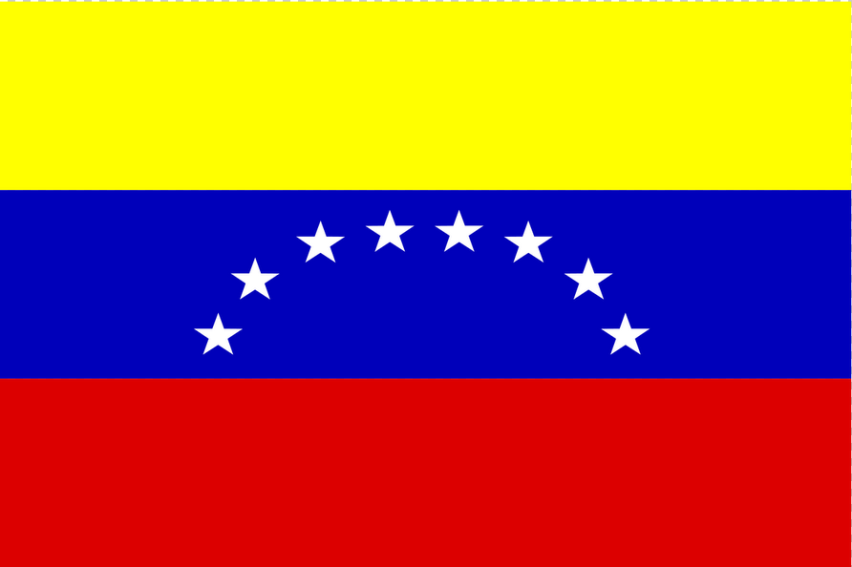 Урагвай
Венесуэла
Мэты  аб’яднання :- садзейнічанне свабоднага гандлю;- утварэнне гнуткага руху тавараў, насельніцтва і валюты краін-удзельніц аб'яднання.
МЕРКАСУР і Андская супольнасць нацый у цяперашні час-асноўныя мытныя саюзы, звязаныя з саюзам нацый, якія спрыяюць працэсам эканамічнай інтэграцыі ў Паўднёвай Амерыцы.
У МЕРКОСУР засяроджана 55,3% насельніцтва краін Лацінскай Амерыкі і Карыбскага басейна (больш за 300 млн чал.), 40% прамых замежных інвестыцый, 33% аб'ёму знешняга гандлю краін рэгіёну. Сукупны аб'ём ВУП удзельнікаў аб'яднання дасягае 3,3 трлн дал.
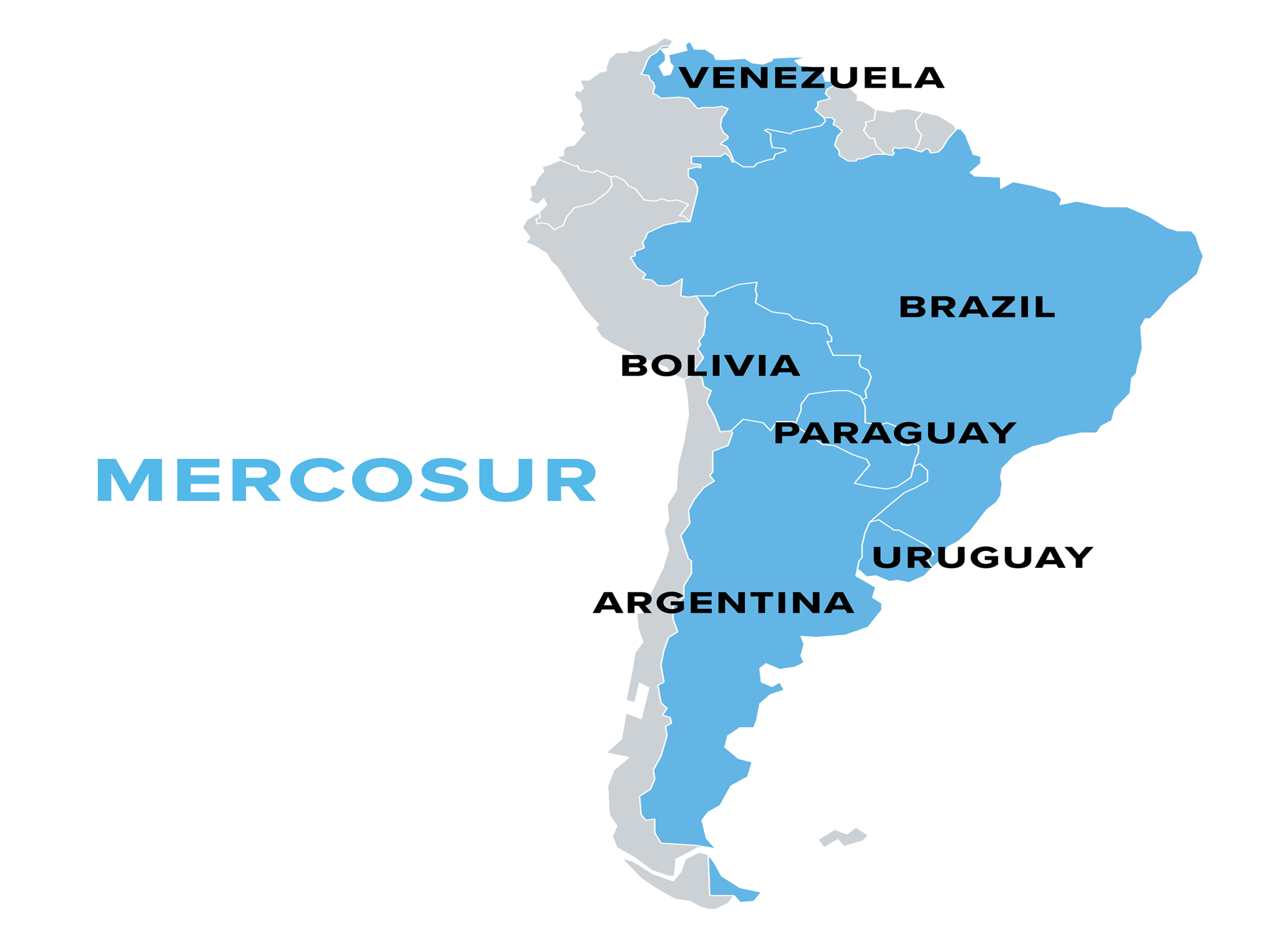 Чылі, Калумбія, Эквадор, Перу, Гаяна і Сурынам ў цяперашні час маюць статус асацыіраваных членаў. Мексіка і Новая Зеландыя кваліфікуюцца як афіцыйныя назіральнікі МЕРКАСУР.
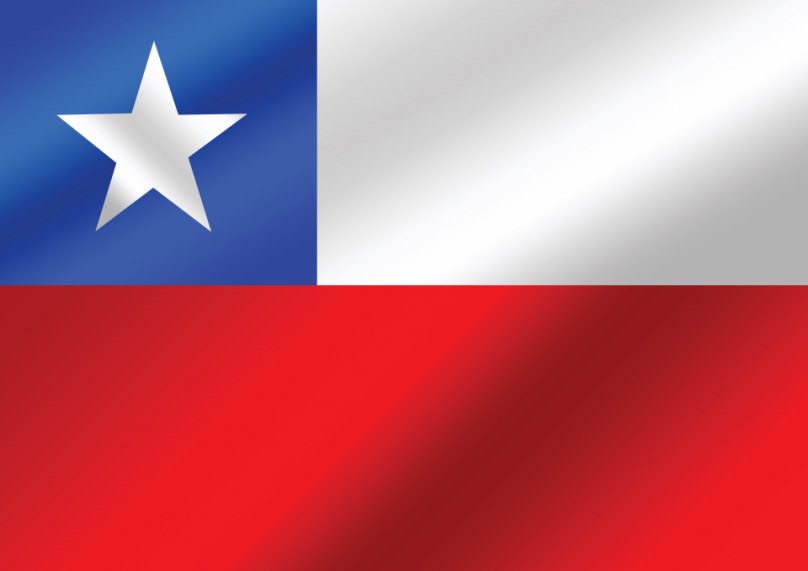 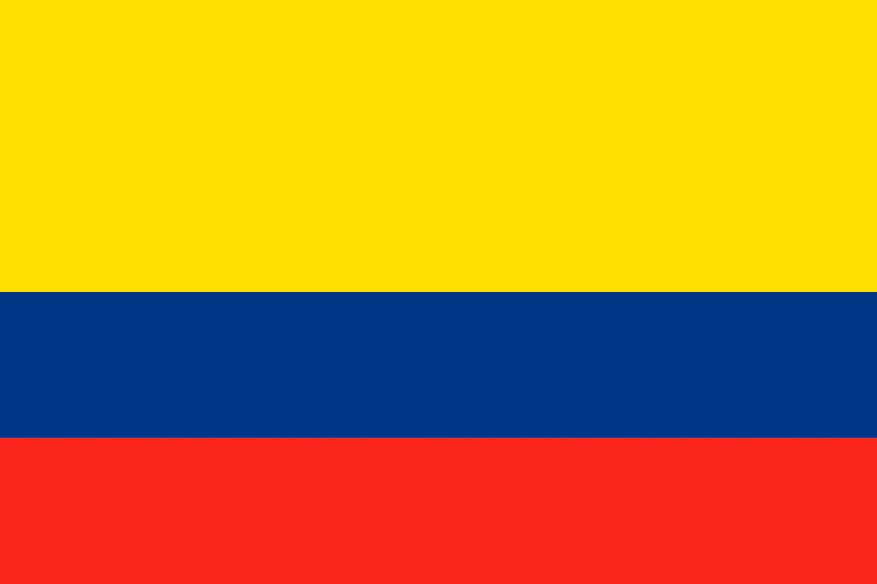 Чілі
Калумбія
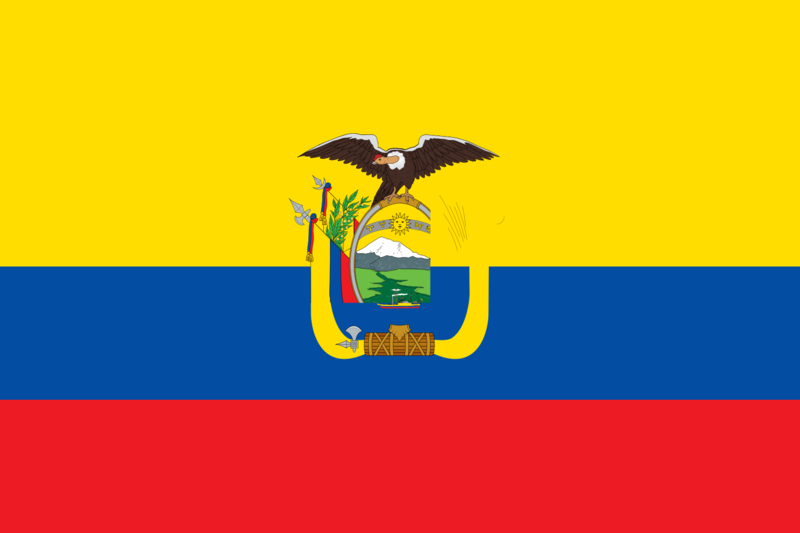 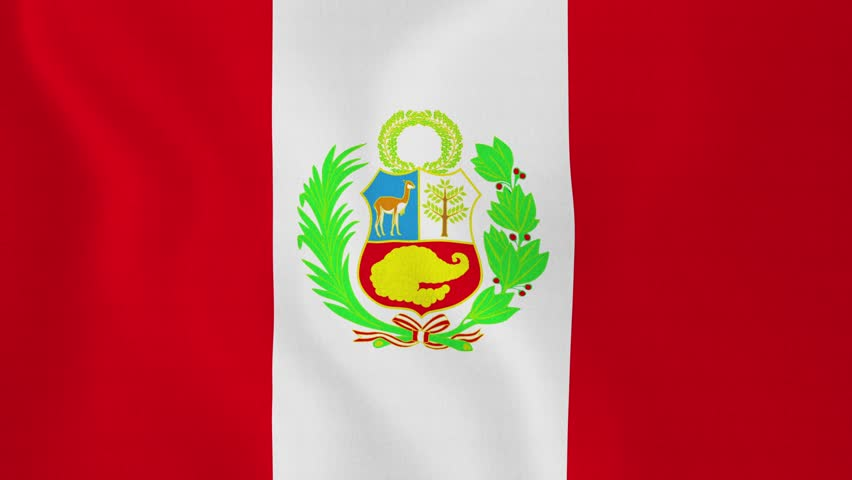 Эквадор
Перу
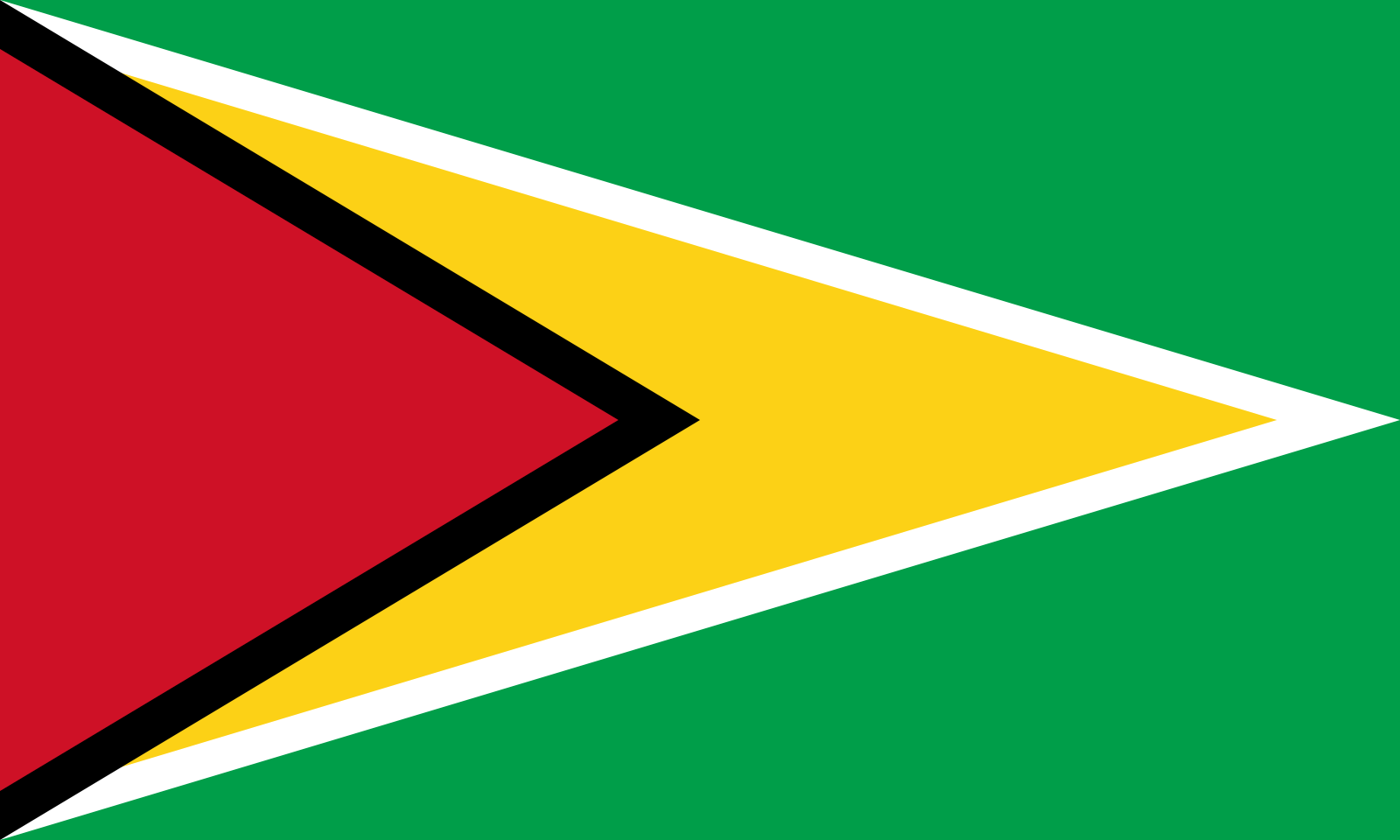 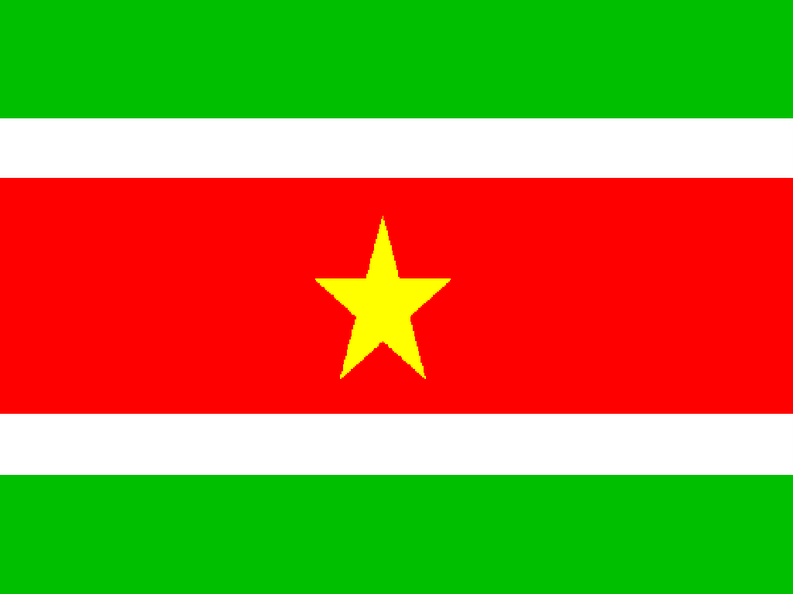 Гаяна
Сурынам
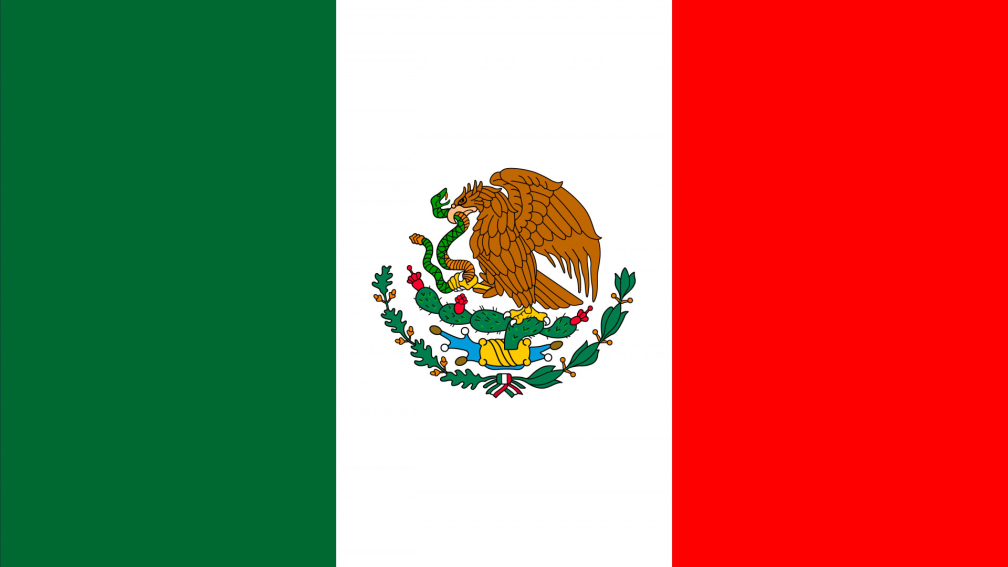 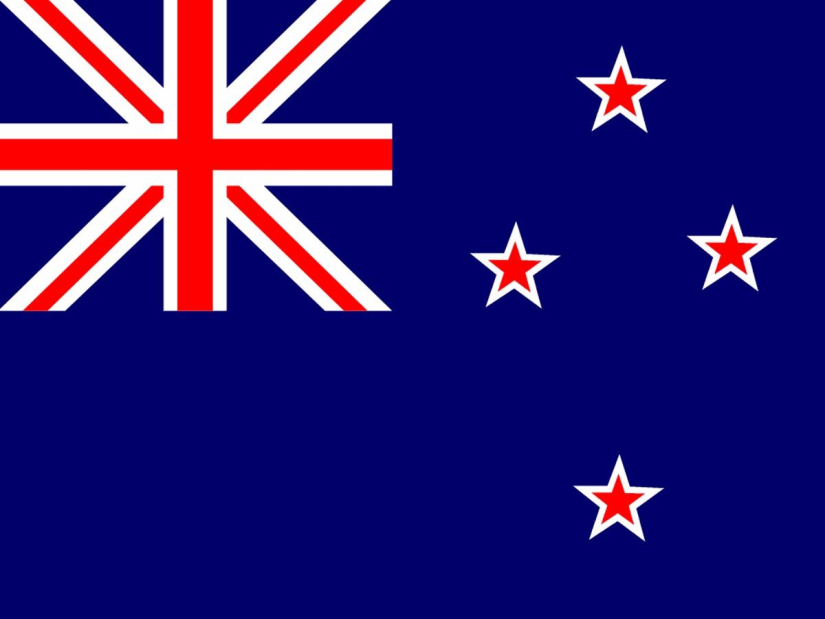 Мексіка
Новая Зеландыя